‘Ancestral Mapping of Czechia’
‘Ancestral Mapping of the Czech Lands’
[Speaker Notes: Central Europe  -  Duchy’s & Kingdoms - From 919 to 1125]
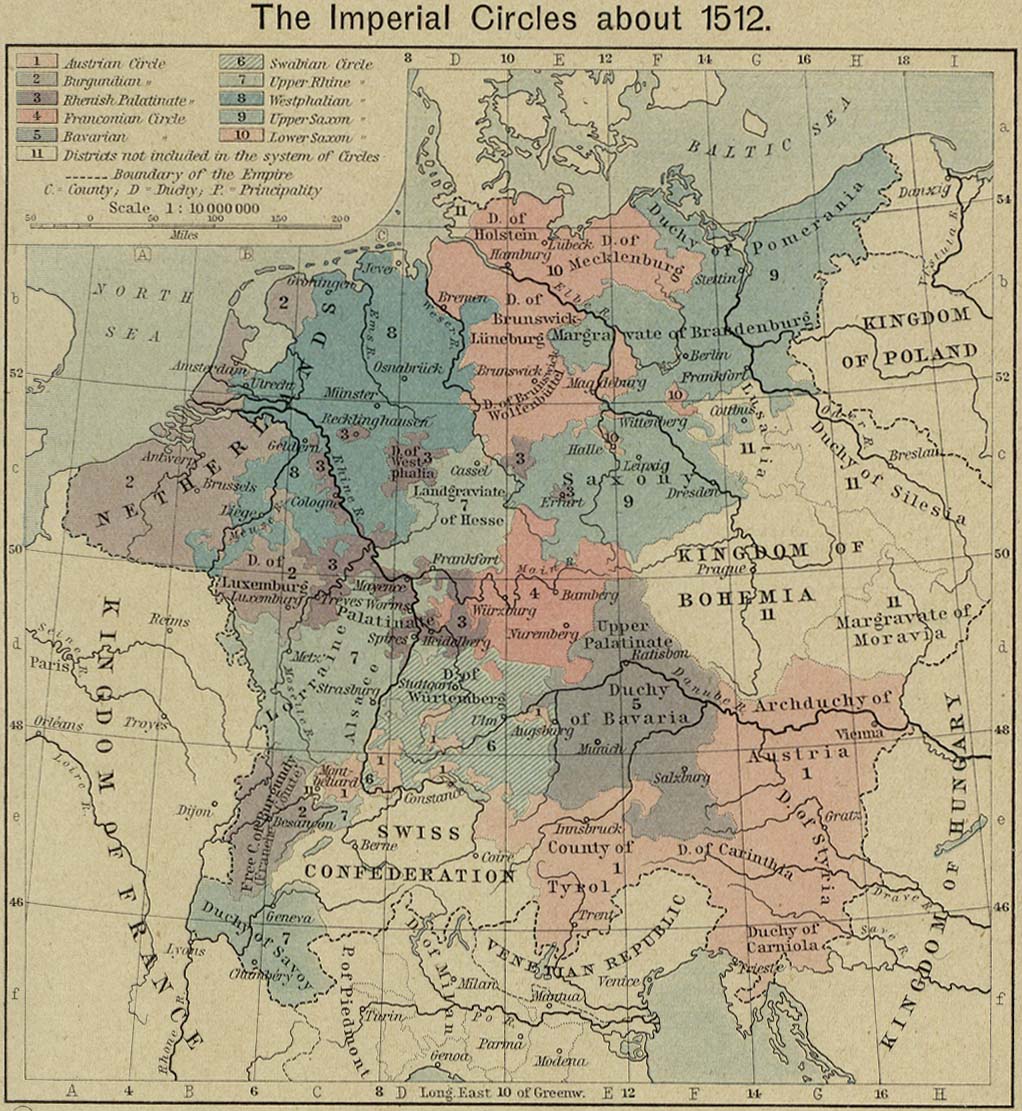 [Speaker Notes: The Imperial Circles about 1512 – Kingdom of Bohemia]
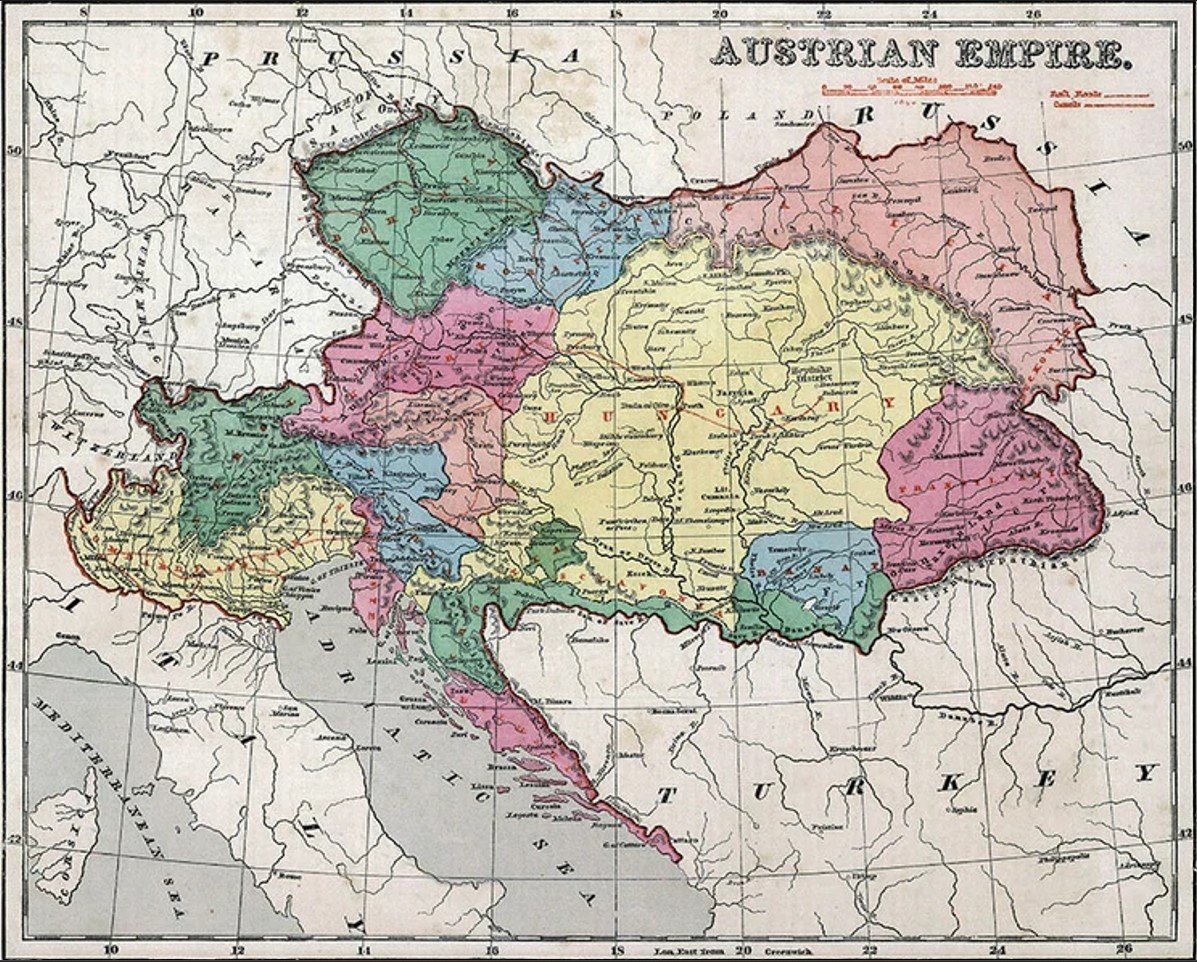 [Speaker Notes: 1856 Map of the Austrian Empire]
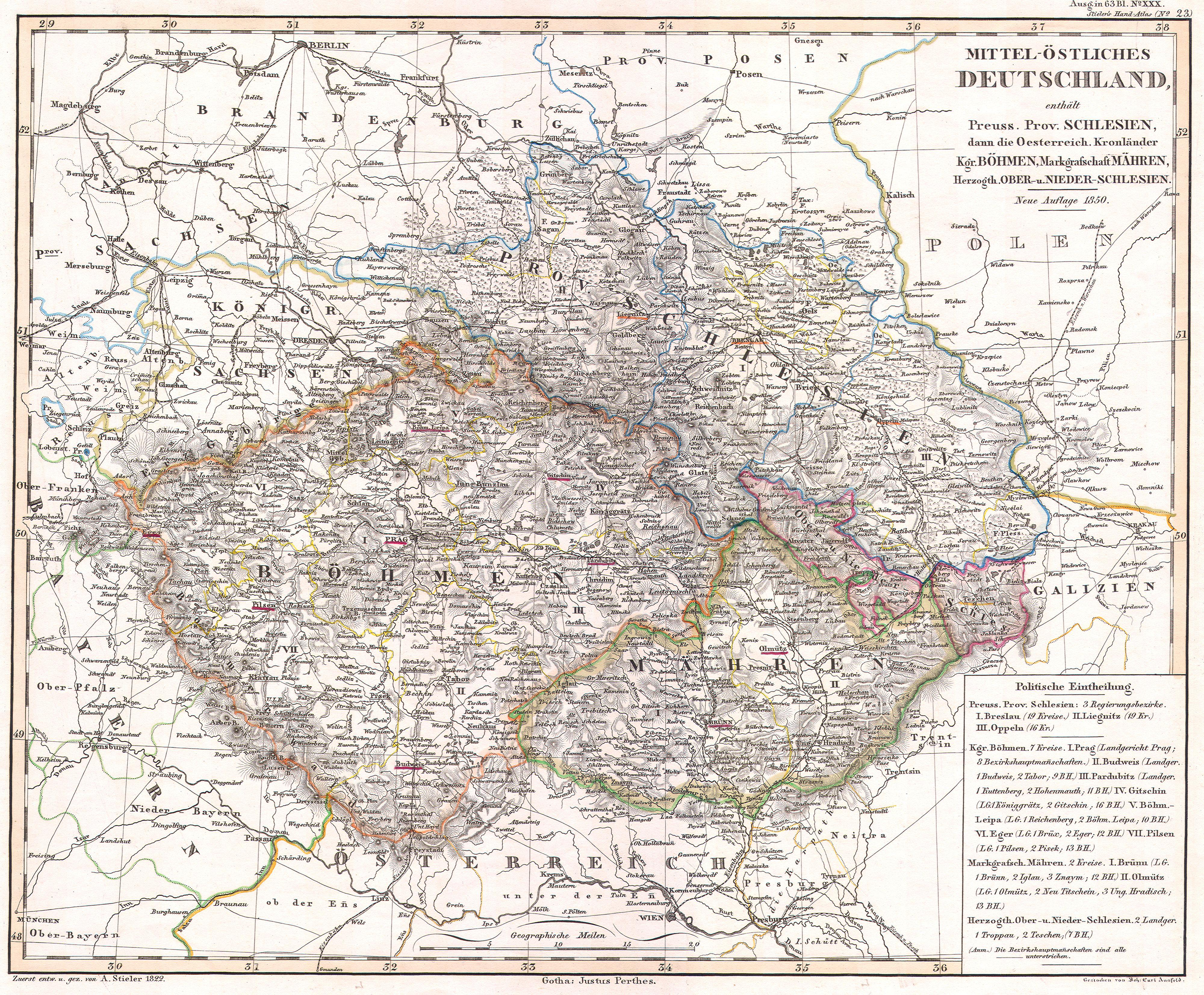 [Speaker Notes: 1850 Perthes Map – Bohemia, Moravia, Silesia – (note spellings)]
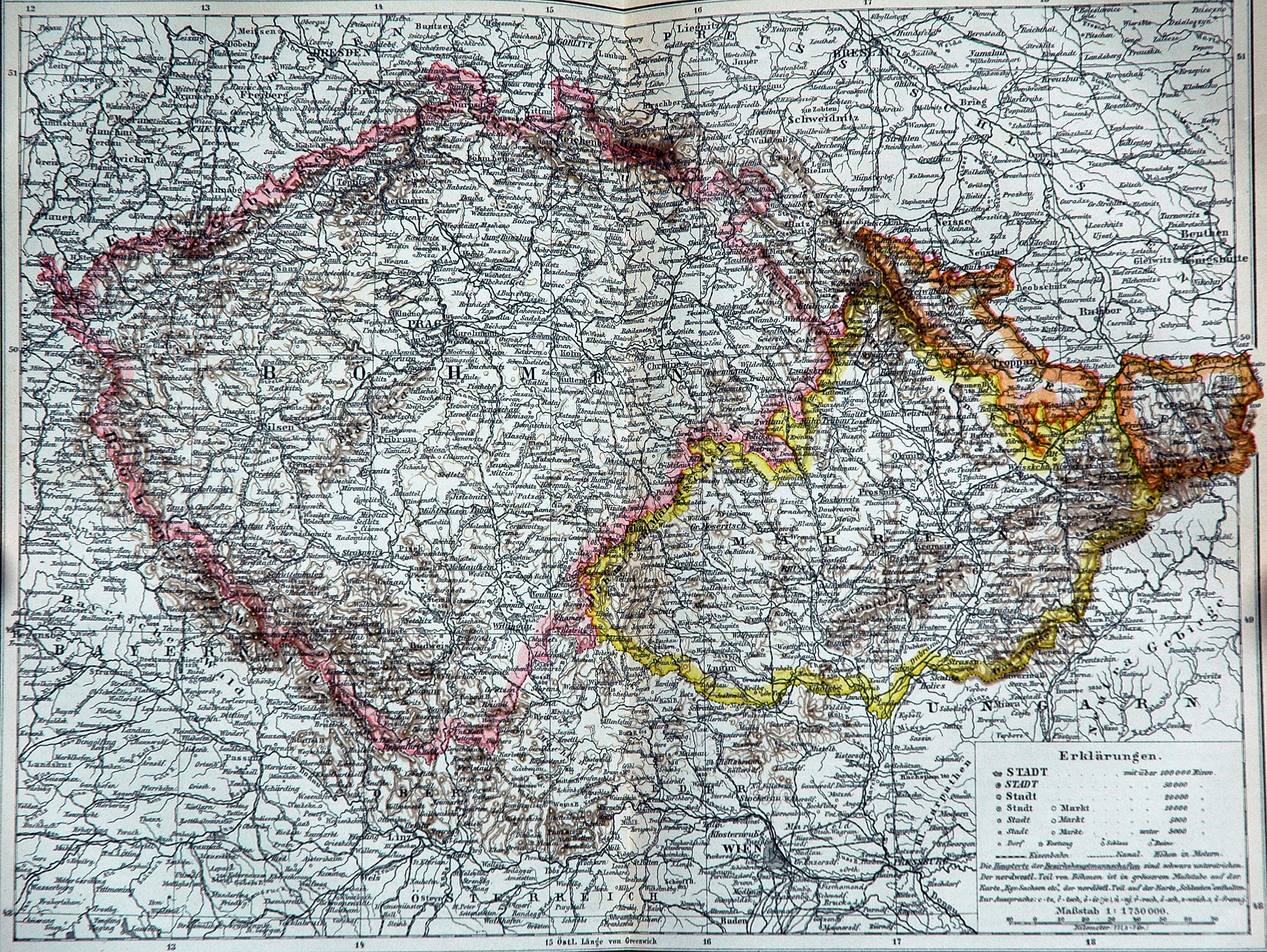 [Speaker Notes: Böhmen_Mähren_Österreich_Schlesien  – 1892  -  Austro-Hungarian Empire - Bohemia - pink,  Moravia - yellow,  Silesia - orange]
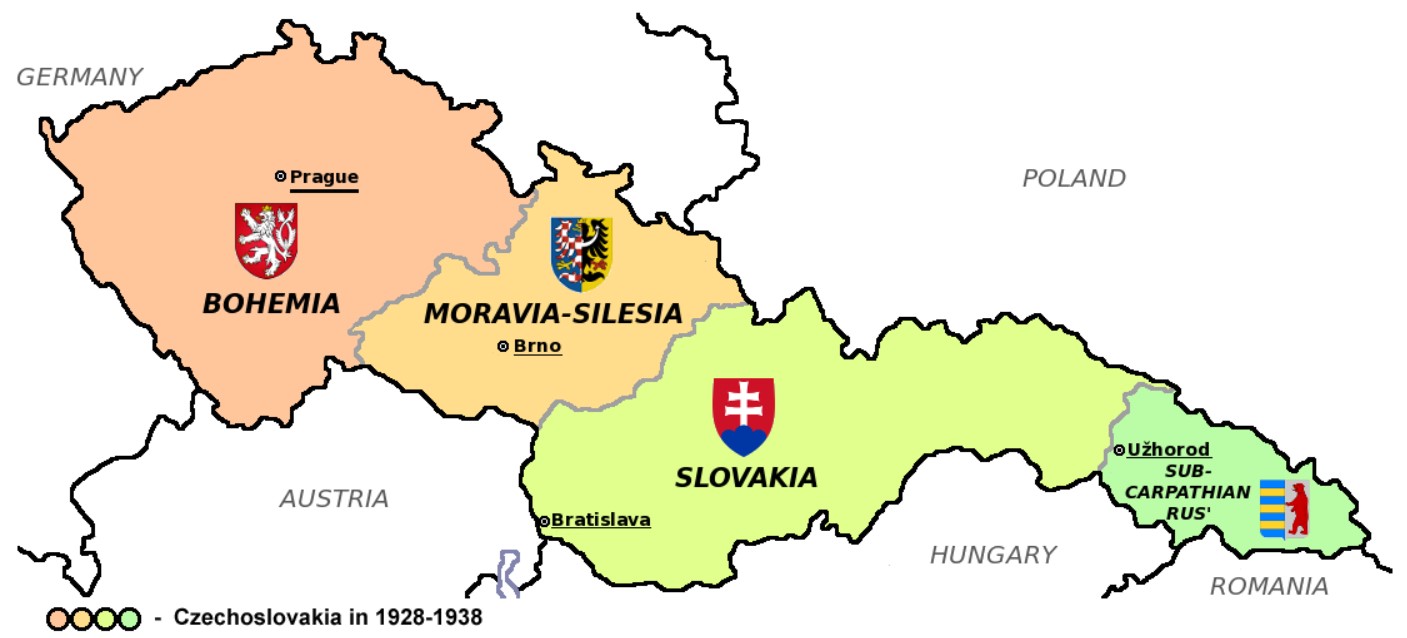 [Speaker Notes: Czechoslovakia 1928-1938 – Following WWI…..The annexation of the Sudetenland prior to WWII had begun.
Shortly after the Munich verdict, Poland sent troops to annex the Teschen region. By the Vienna Award (Nov. 2, 1938), Hungary was granted one-quarter of Slovak and Ruthenian territories. With these amputations by 1938, Czechoslovakia lost about one-third of its population]
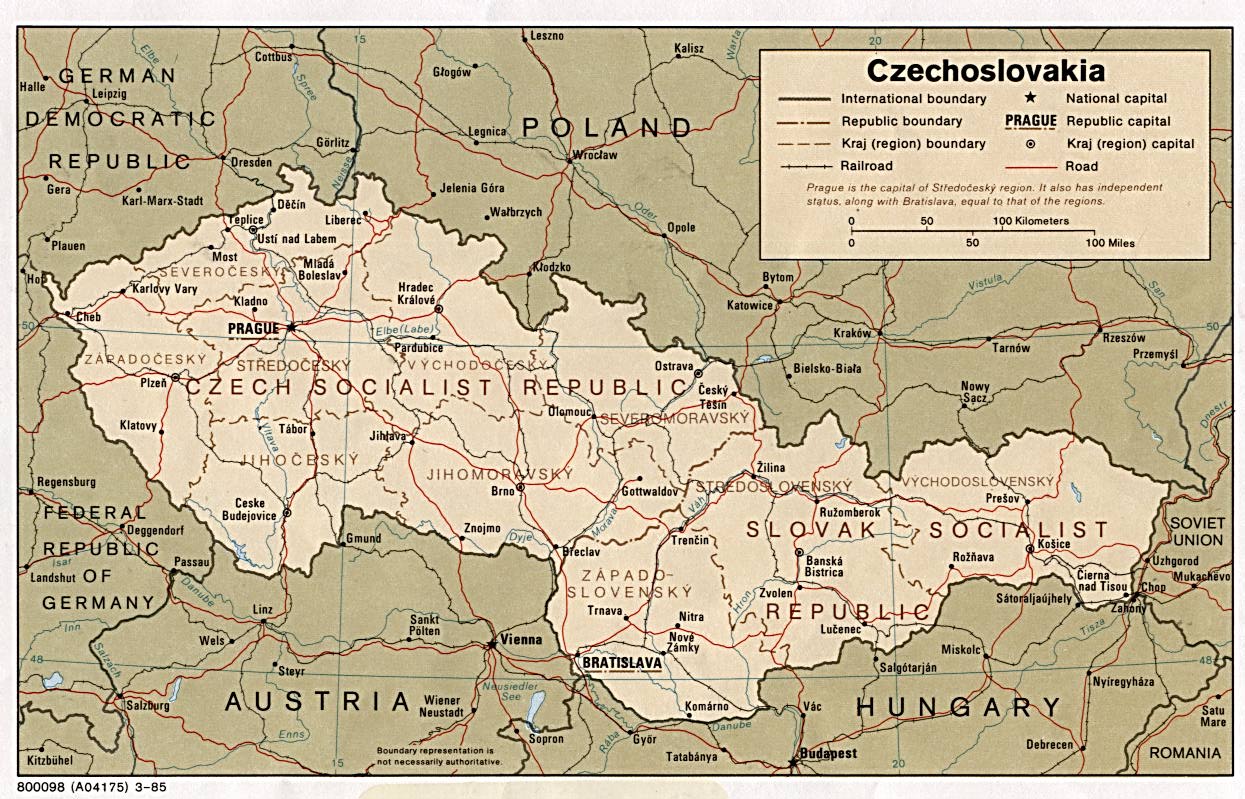 [Speaker Notes: Czechoslovakia – 1985 – Following WWII under Communism….this map depicts the Soviet bloc countries before separation.

***Note the Kraj (region) boundary line at the time

In 1989 the Velvet Revolution took place.  The last Soviet troops were withdrawn from Czechoslovakia in June 1991, and the Warsaw Pact was disbanded,  completing Czechoslovakia’s separation from the Soviet bloc.  Soon after, the drafting of a new constitution was hindered by differences between political parties, Czech-Slovak tensions on government rule and power struggles.  With the completion of the Velvet Divorce, the independent countries of Slovakia and the Czech Republic were created on Jan. 1, 1993.]
Czechia / Czech Republic today…
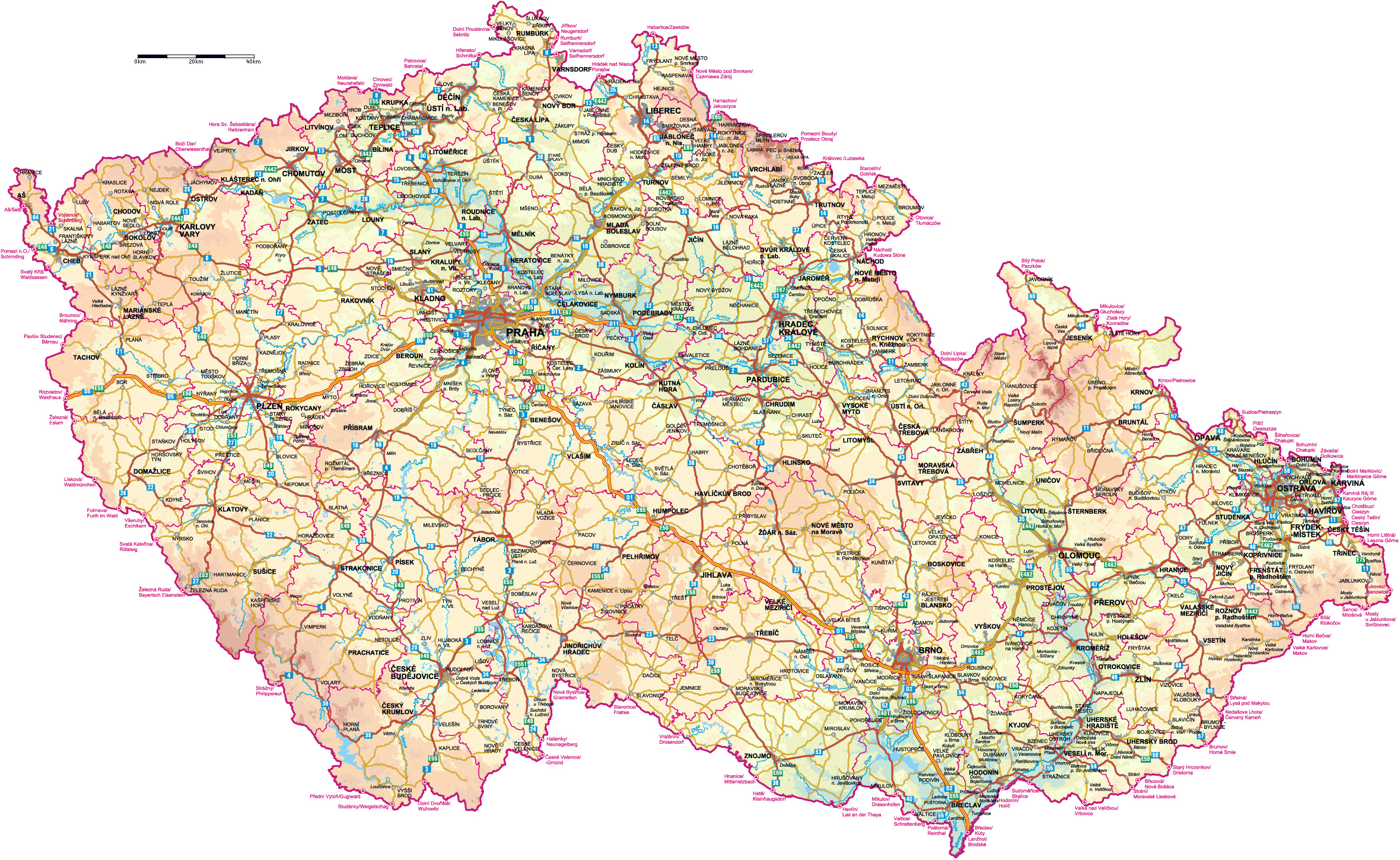 [Speaker Notes: Czechia - Czech Republic – Current with major cities/towns & roads – Map we will use to locate emigrating ancestors]
Slovakia / Slovak Republic today…
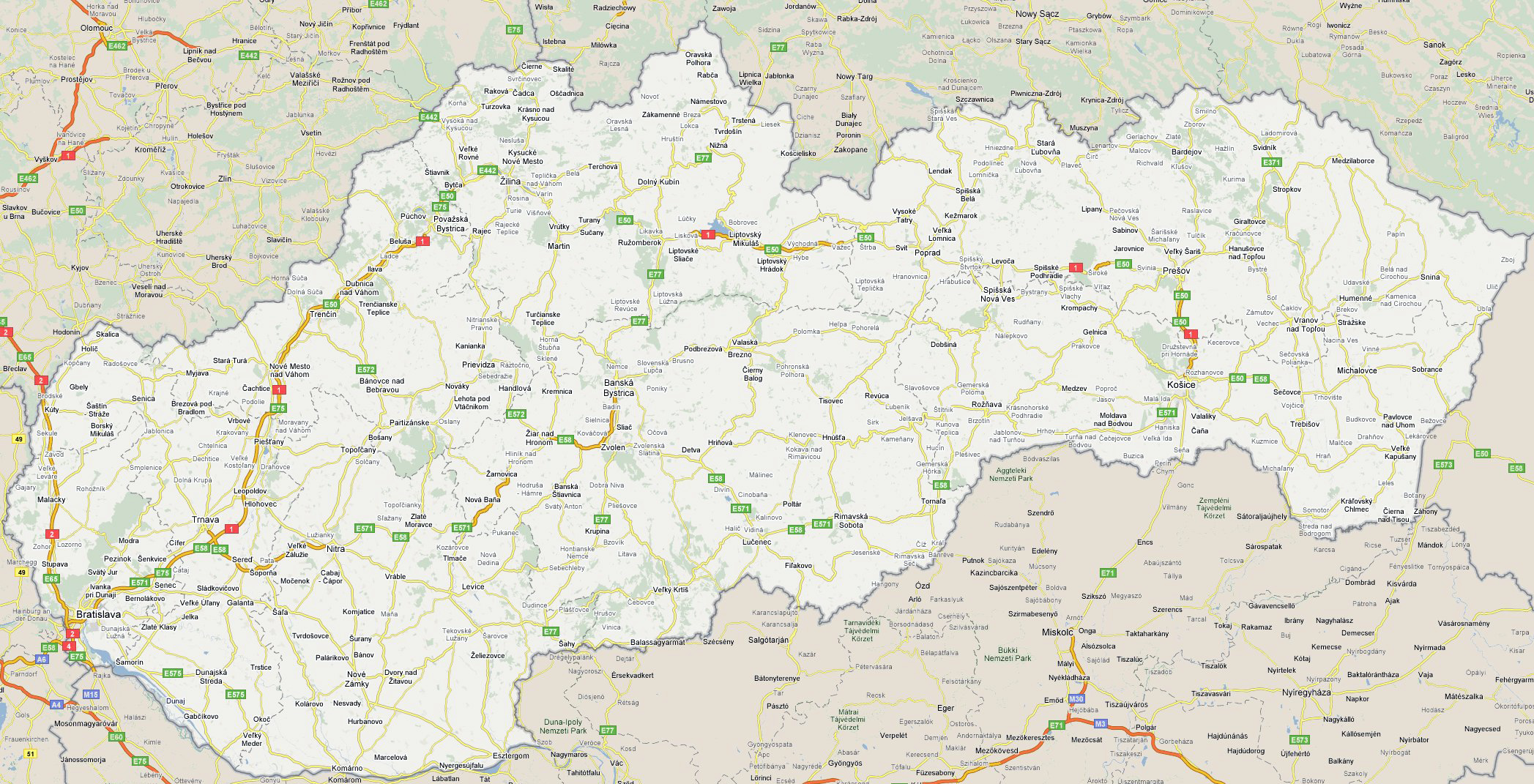 [Speaker Notes: Slovakia – Slovak Republic – Current with major cities/towns & roads – Map we will use to locate emigrating ancestors]
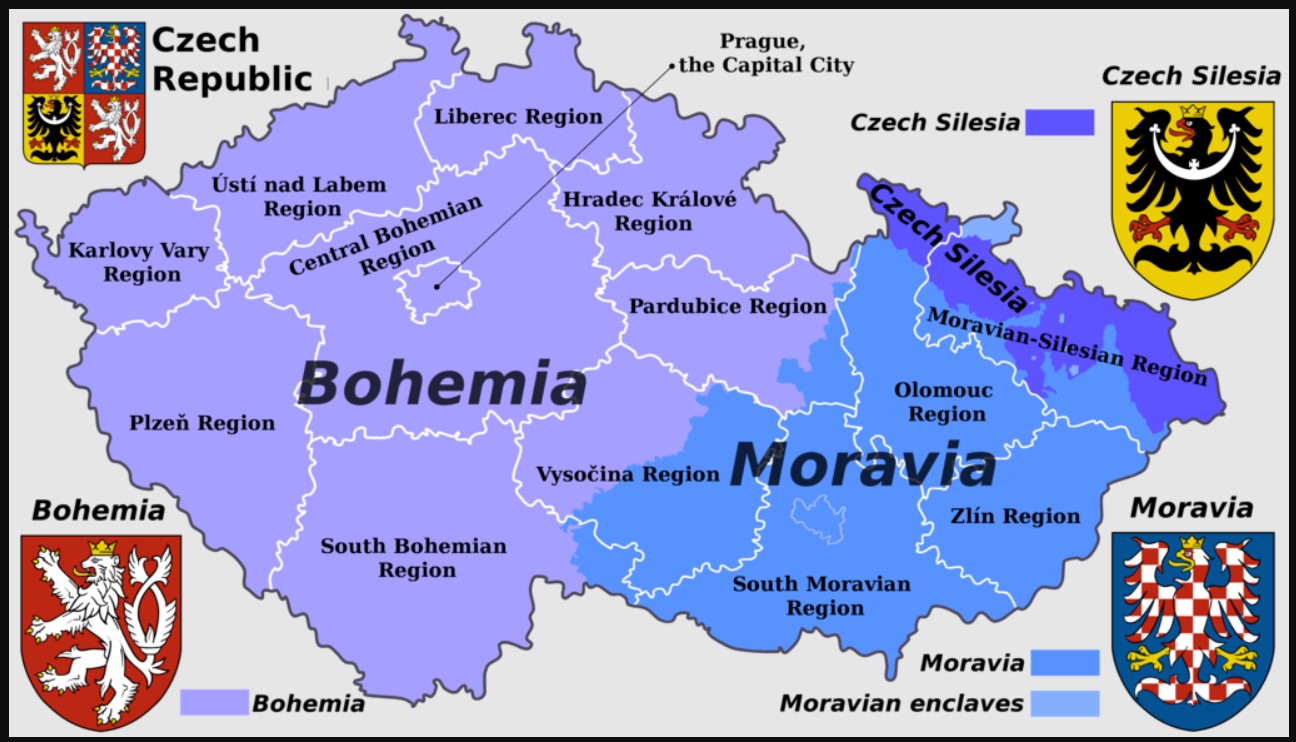 [Speaker Notes: Czech Regions with Bohemia, Moravia and Silesia overlays]